CHÀO MỪNG CÁC EM 
ĐẾN VỚI TIẾT TIẾNG VIỆT
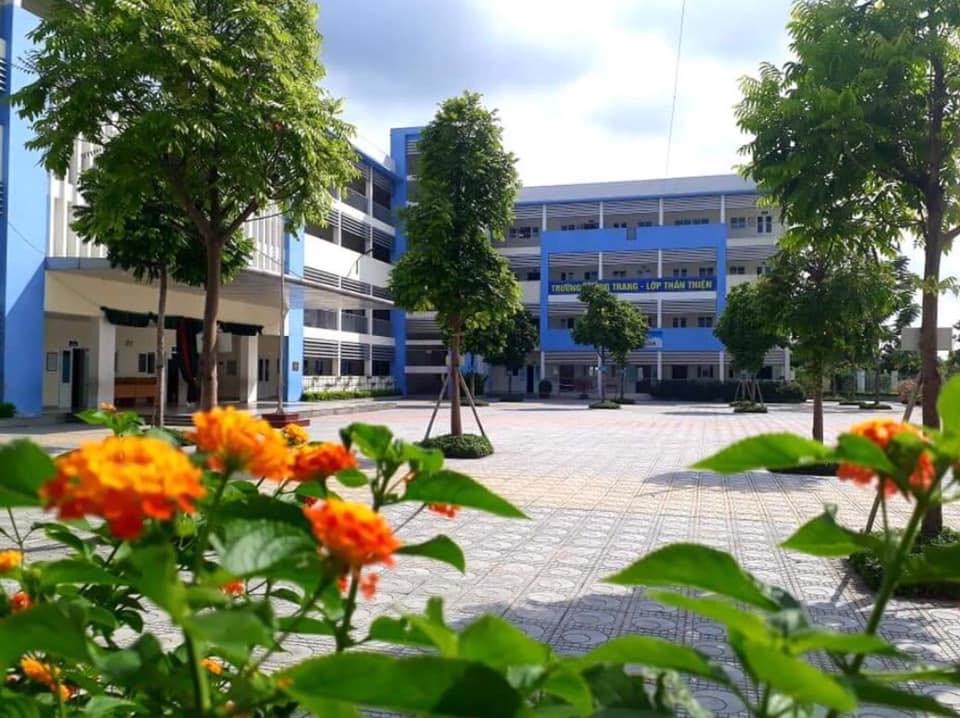 T H Đ G
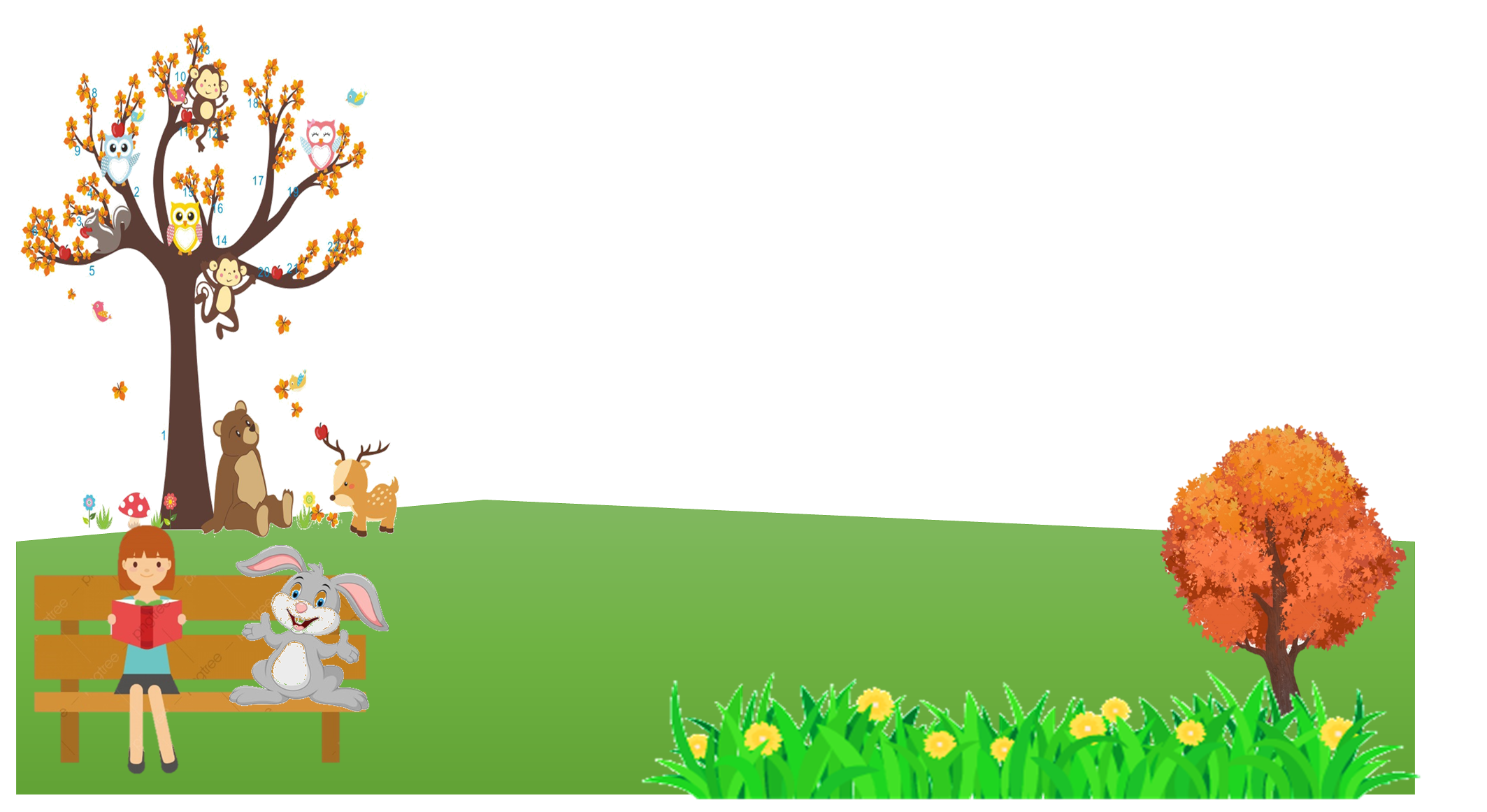 Tiếng việt
Nói và nghe
Kể chuyện -Bữa cơm trưa
Khởi động
[Speaker Notes: Bài giảng thiết kế bởi: Hương Thảo - tranthao121004@gmail.com]
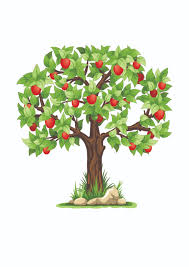 Kể tên các món ăn mà em thích
Khám phá
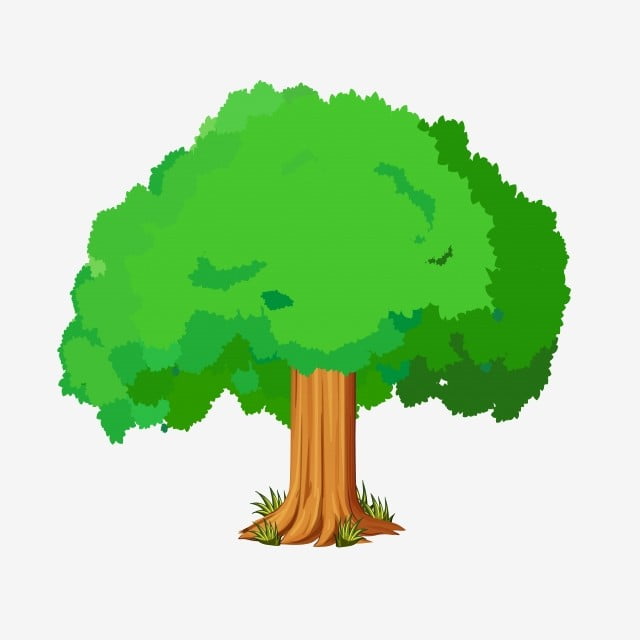 1. Nghe kể chuyện
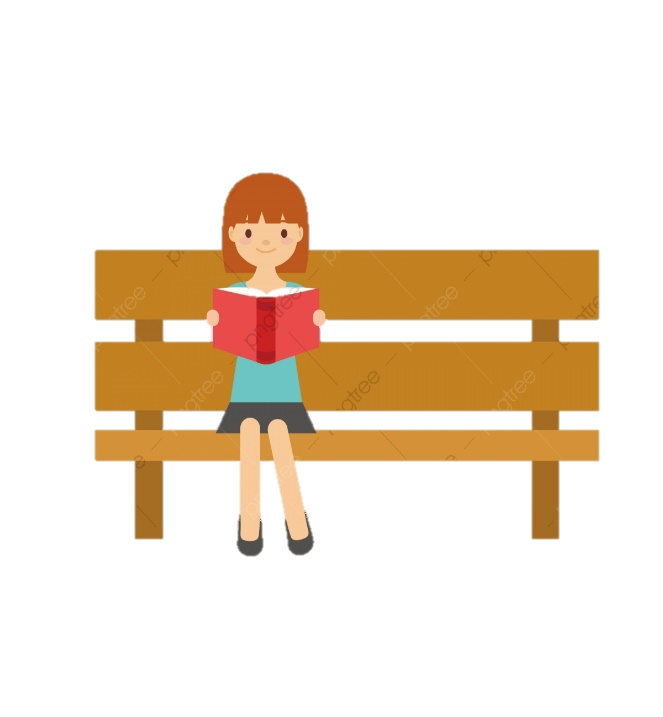 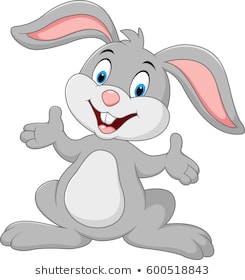 Bữa cơm trưa
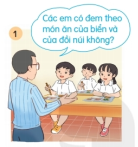 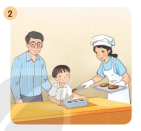 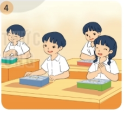 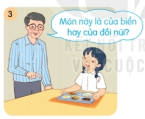 Nghe kể chuyện:
Thầy hiệu trưởng nói gì?
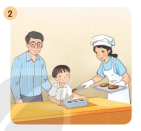 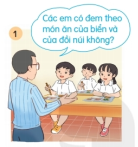 Trong chuyện, món ăn từ đồi núi là gì?
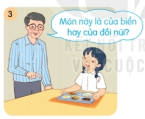 Lời nói trong tranh của ai?
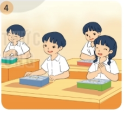 Món ăn từ biển là gì?
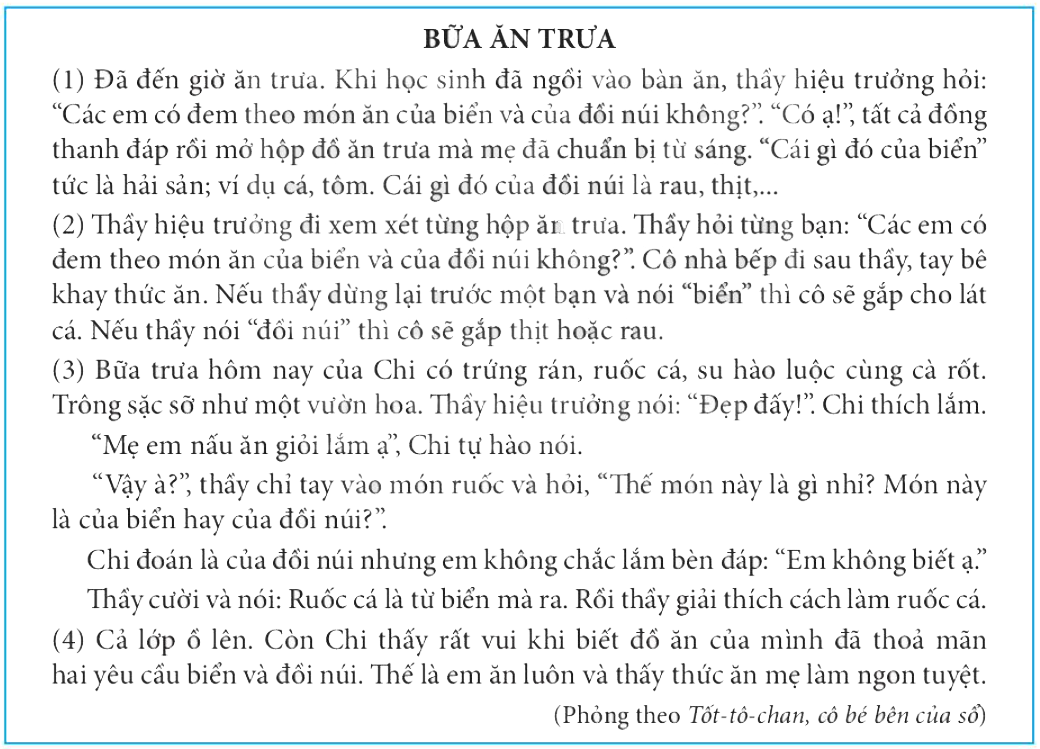 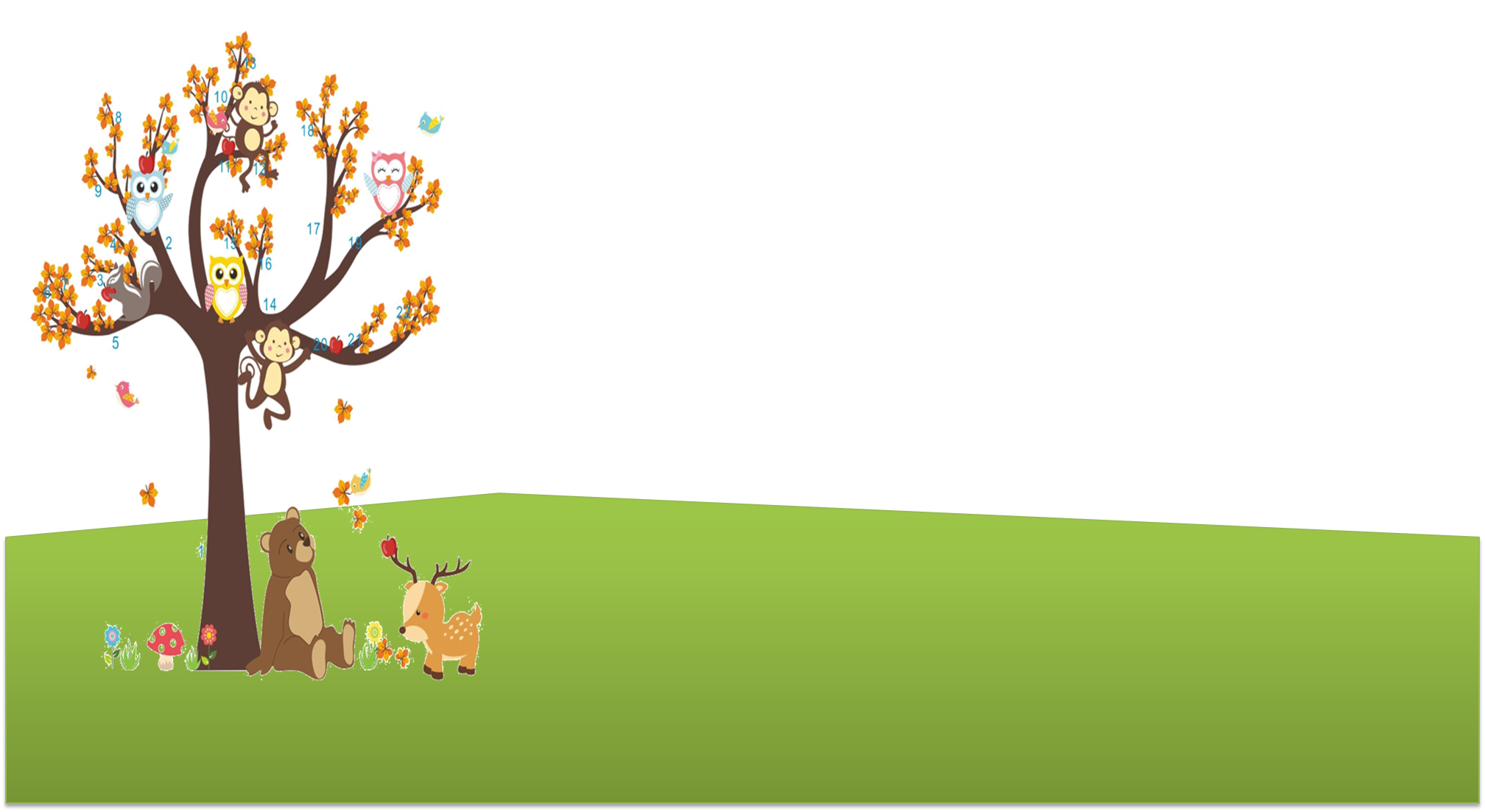 THỰC HÀNH
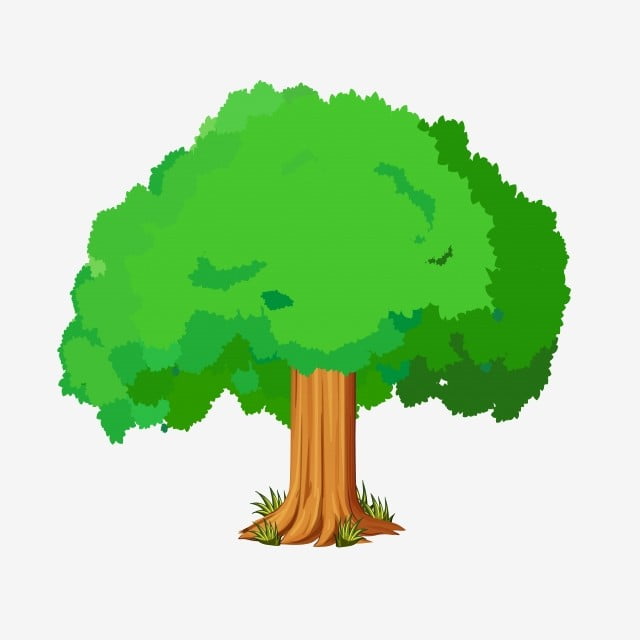 2. Chọn kể 1-2 đoạn của câu chuyện
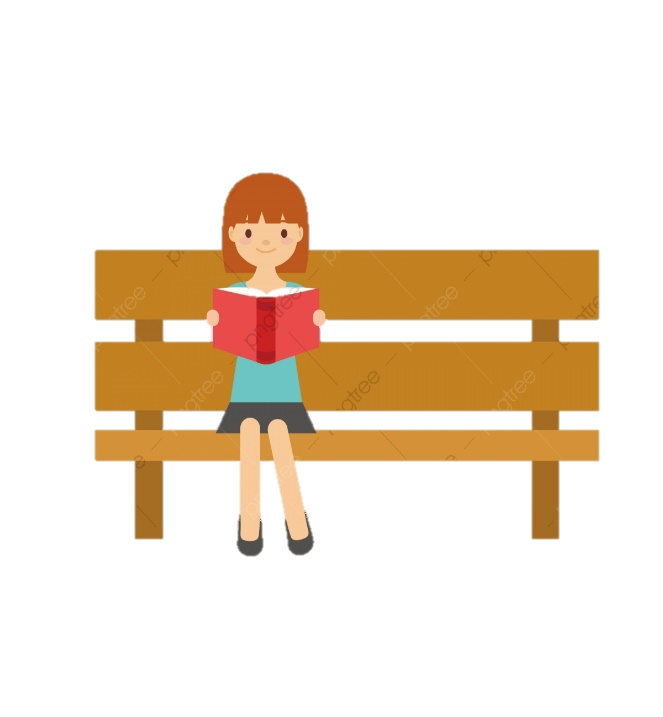 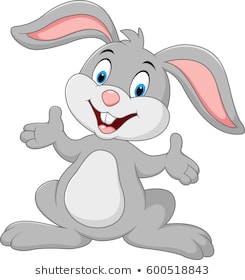 Luyện kể theo nhóm
Thi kể trước lớp
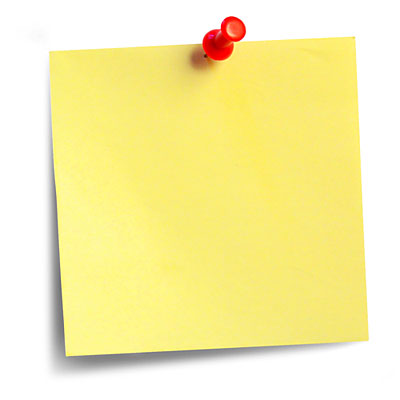 Câu  chuyện khuyên chúng ta điều gì?
Câu chuyện cho thấy không khí ấm áp, vui vẻ của các bạn nhỏ trong giờ ăn trưa của trường. Qua đó các em có thể hiểu thêm về việc ăn uống khoa học. Muốn cơ thể khỏe mạnh, cần phải ăn đầy đủ cá, thịt, rau.
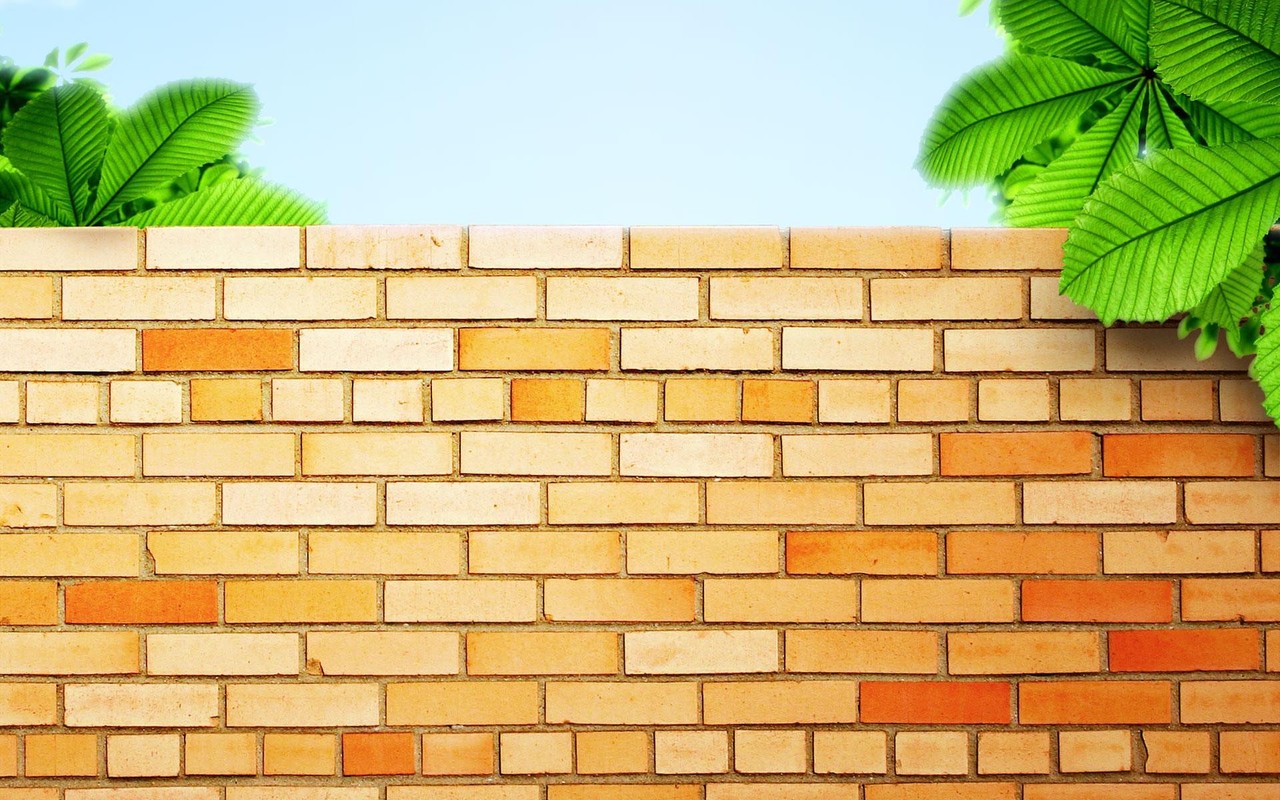 Vận dụng
Kể cho người thân nghe câu chuyện Bữa cơm trưa
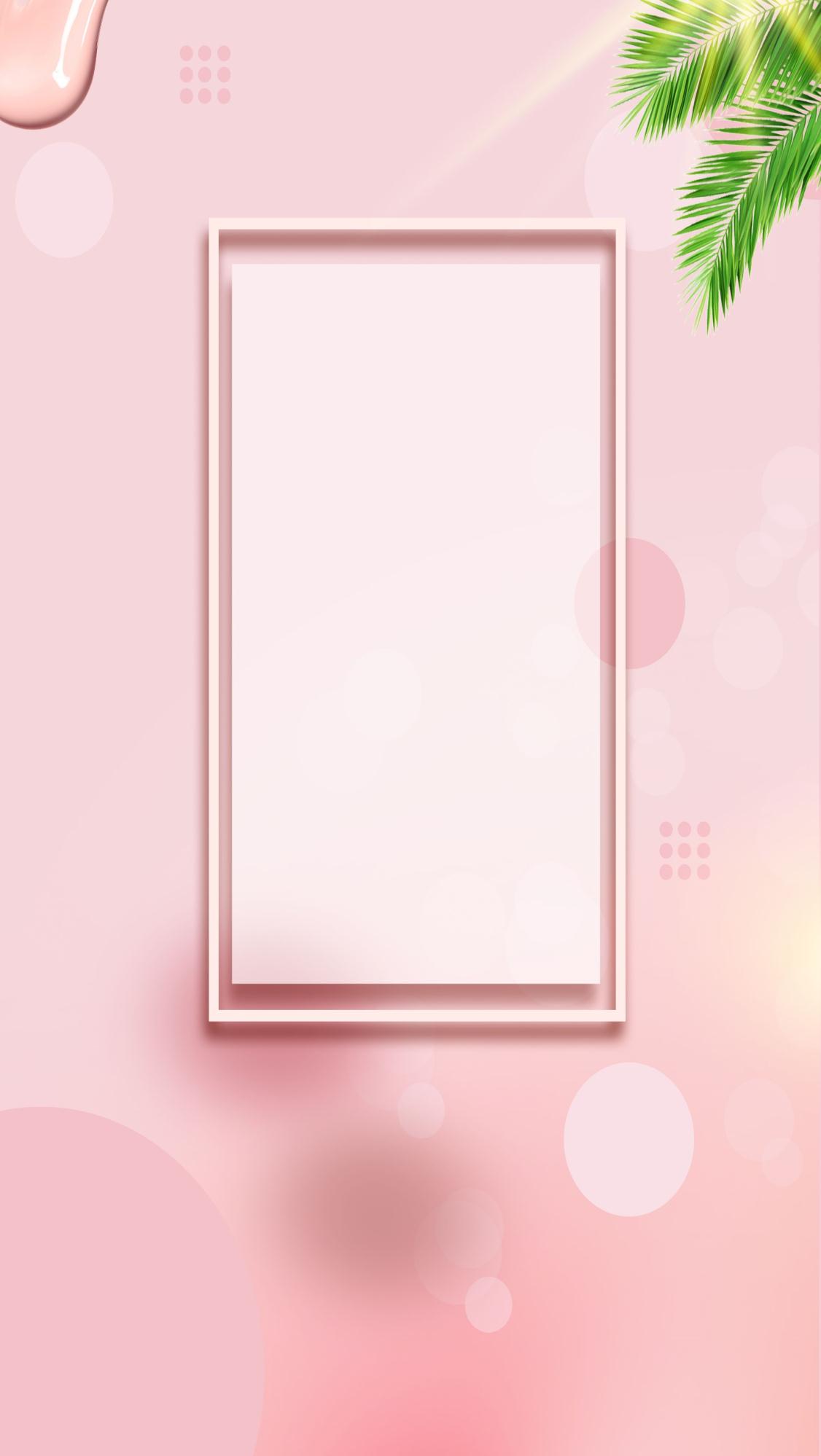 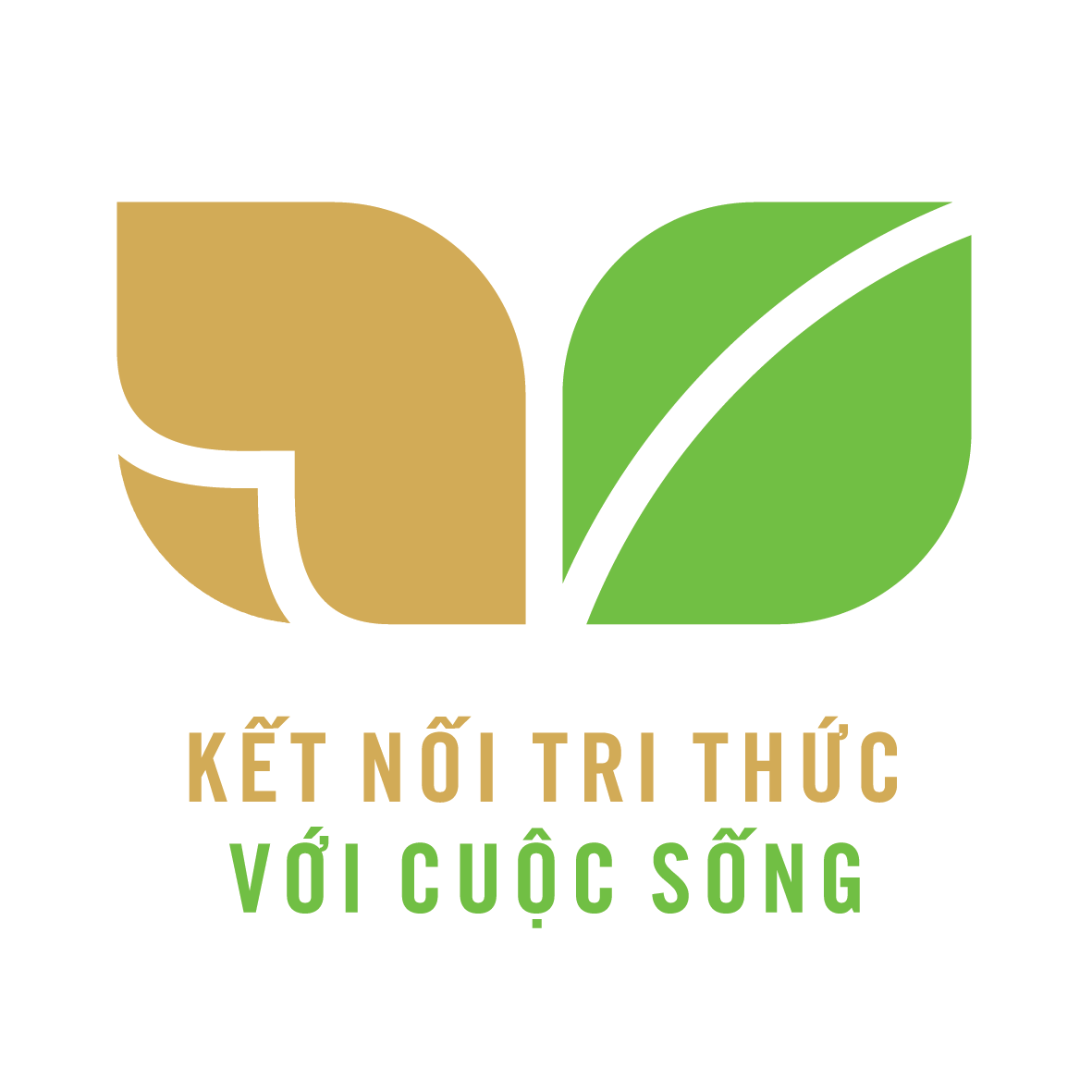 CỦNG CỐ BÀI HỌC
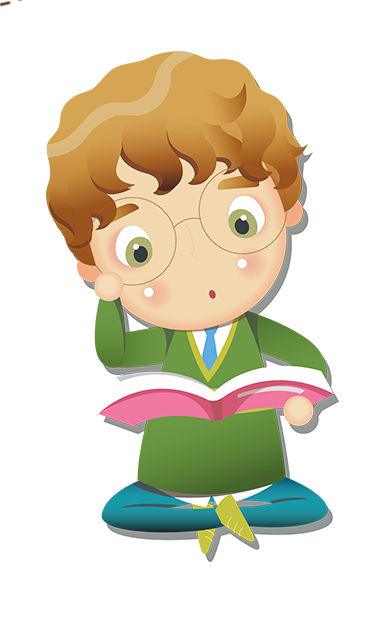 [Speaker Notes: Bài giảng thiết kế bởi: Hương Thảo - tranthao121004@gmail.com]
Phiếu tự đánh giá
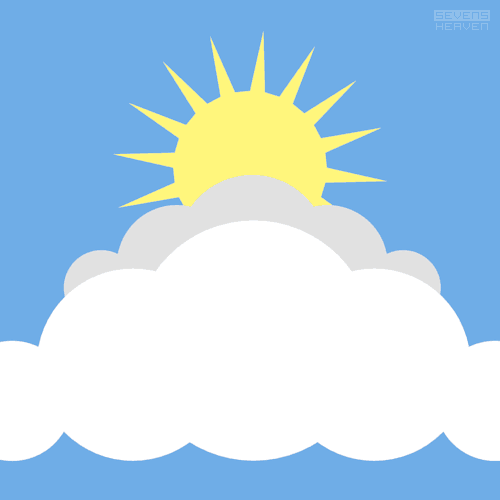 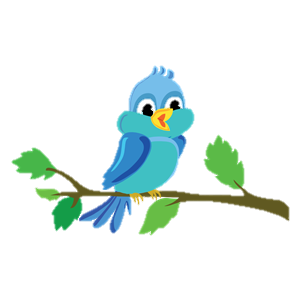 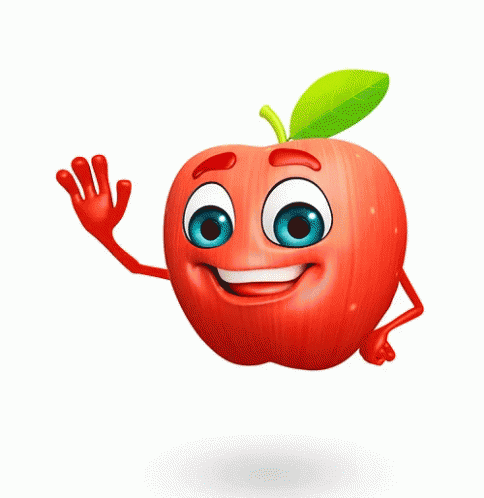 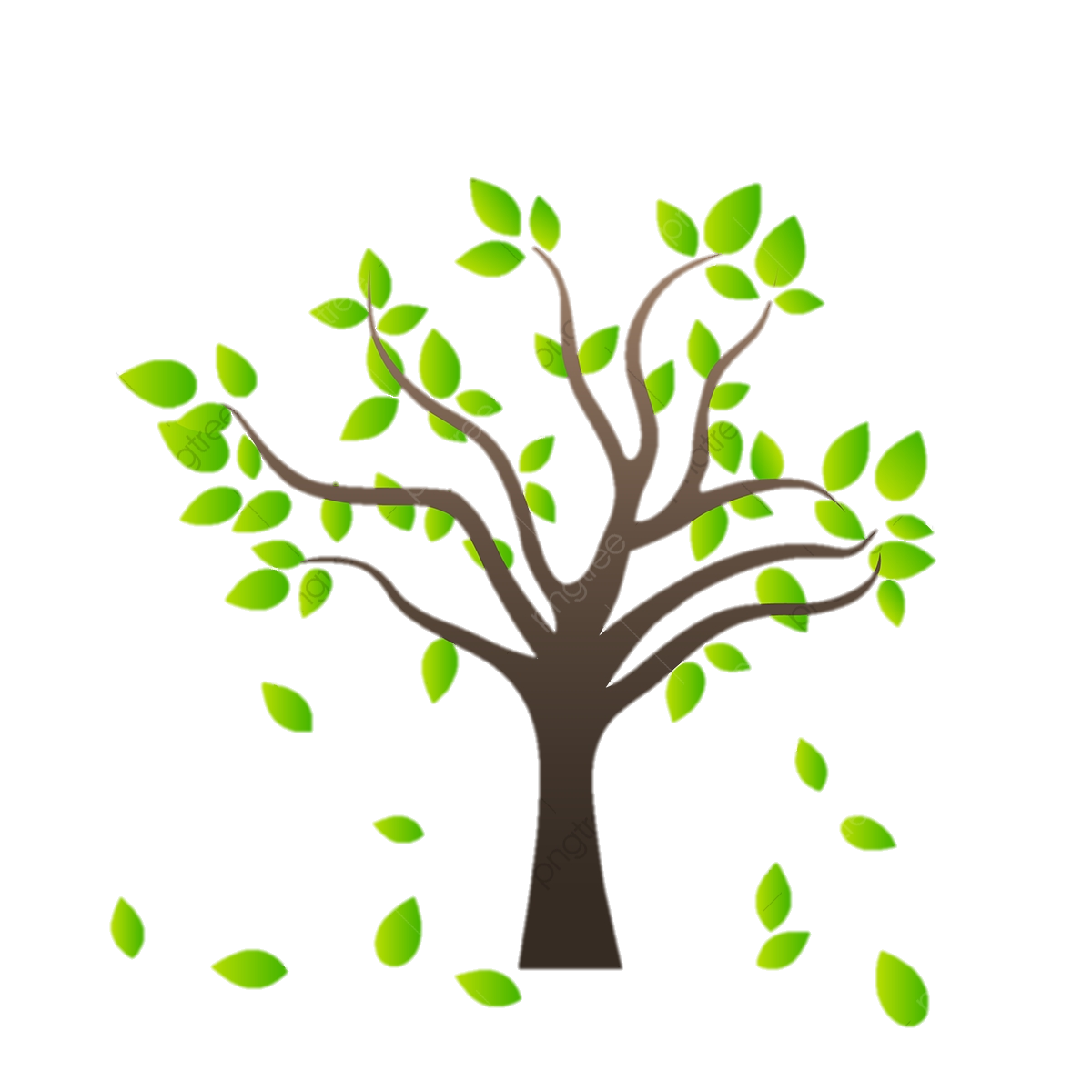 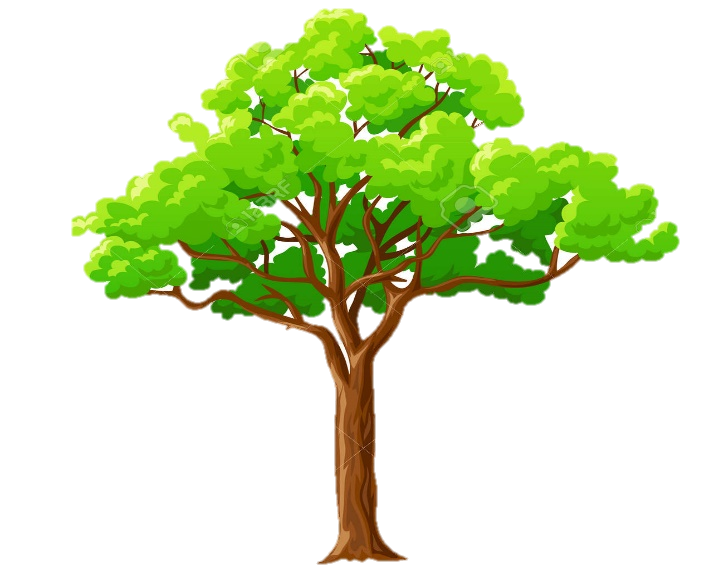 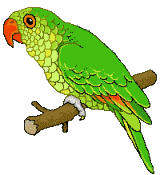 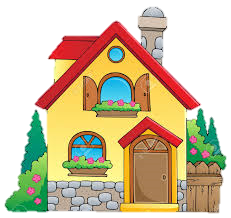 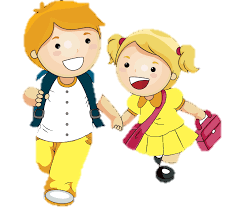 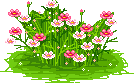 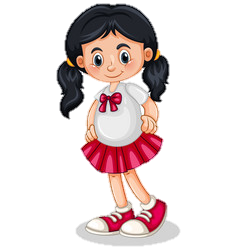 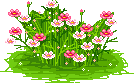 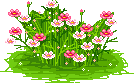 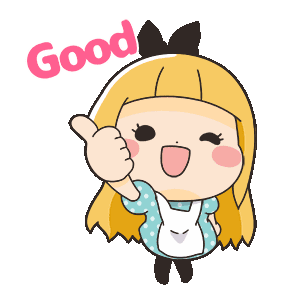 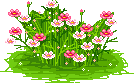 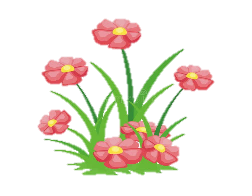 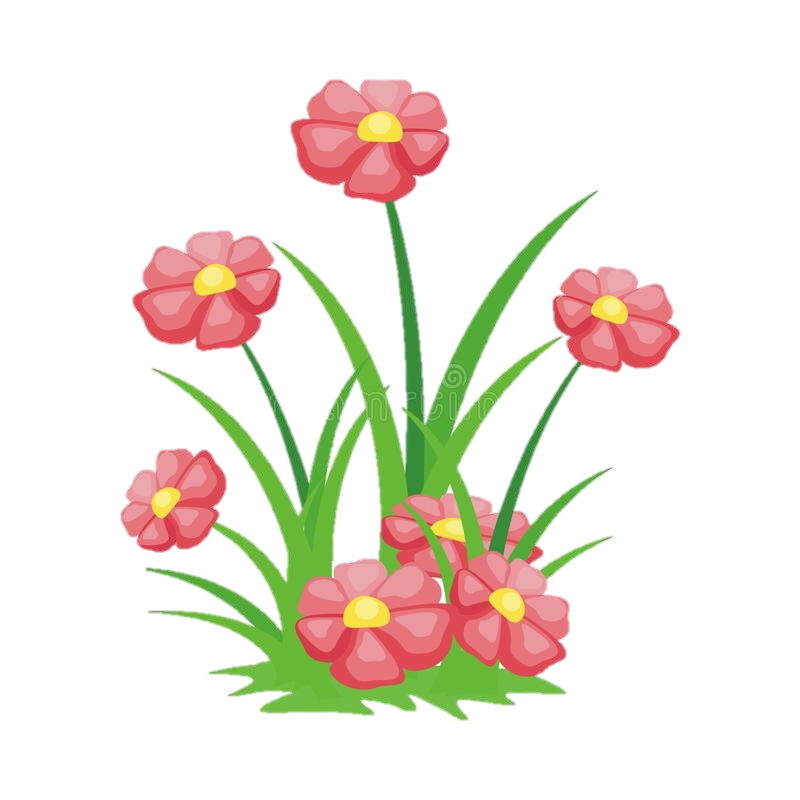 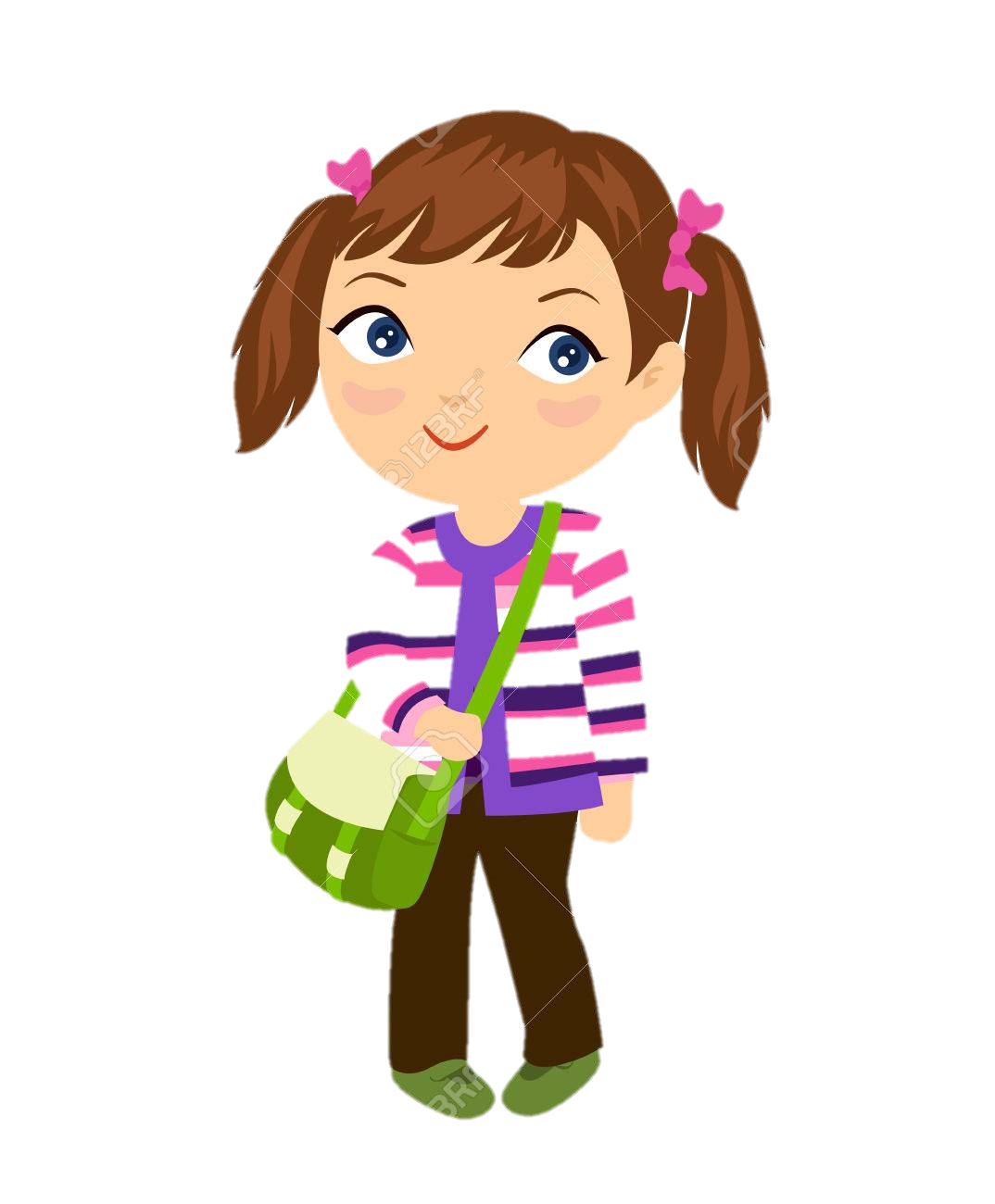 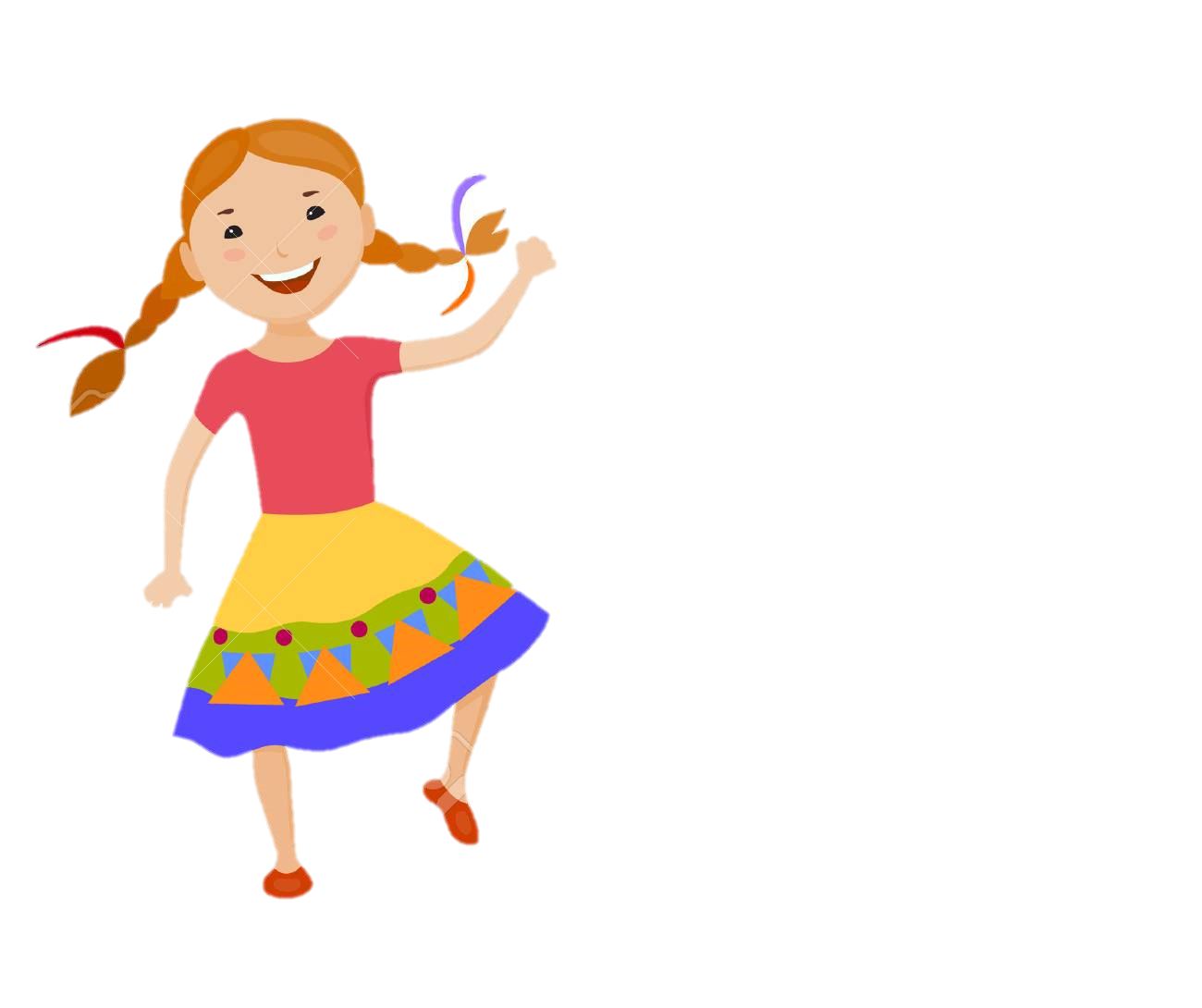 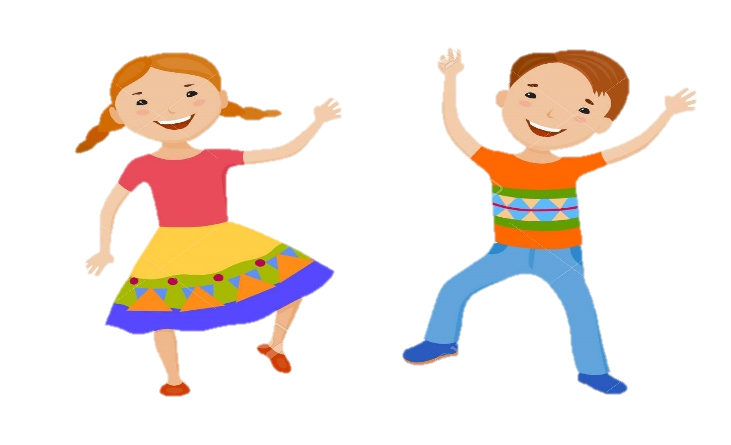 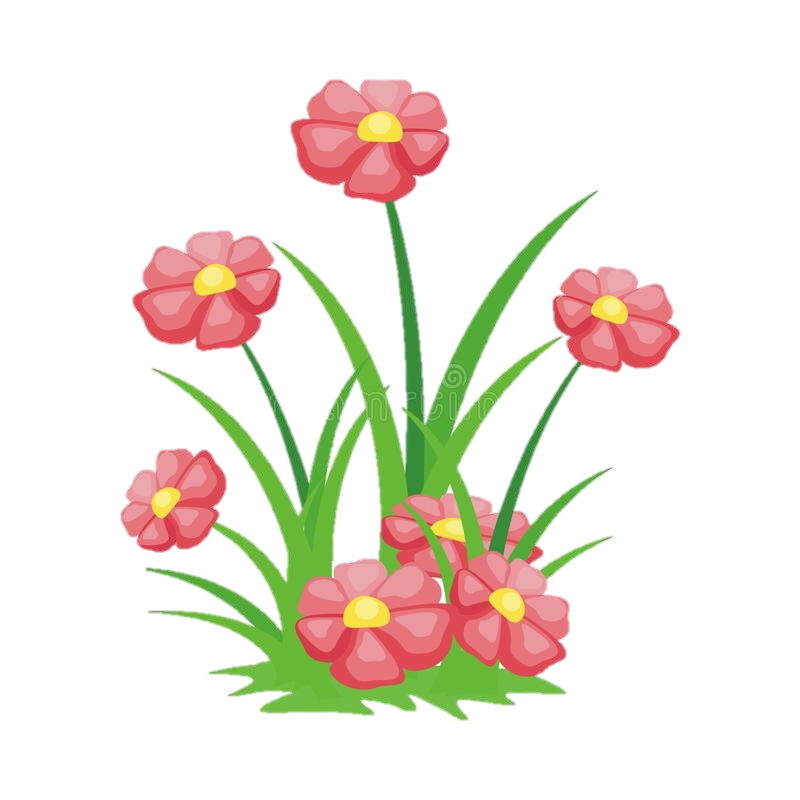 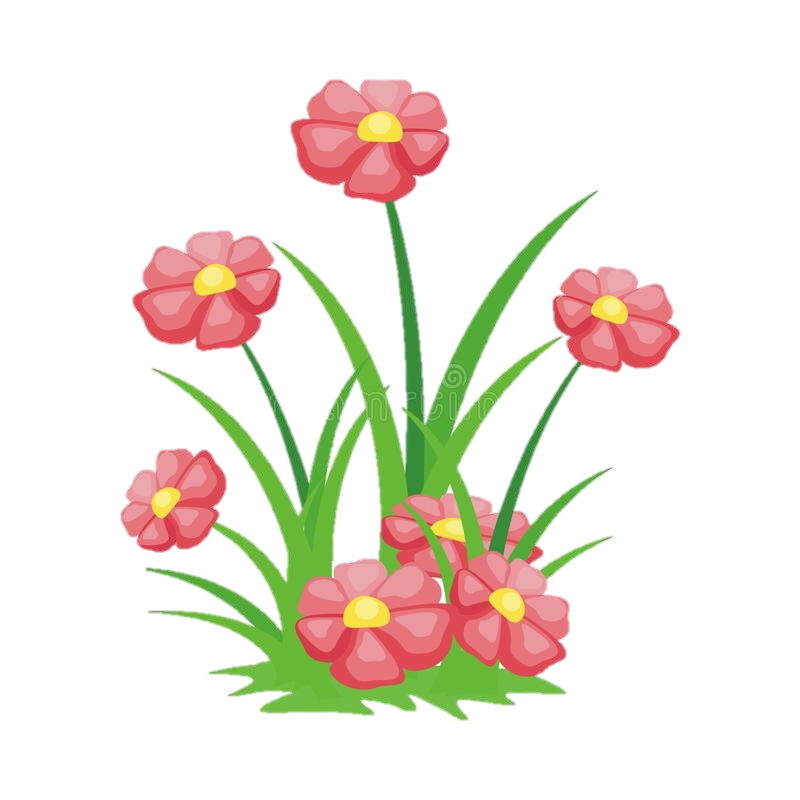 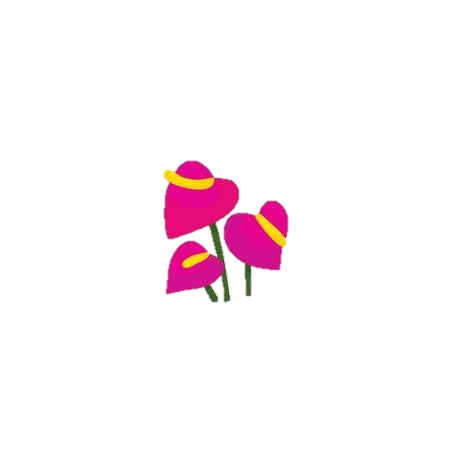 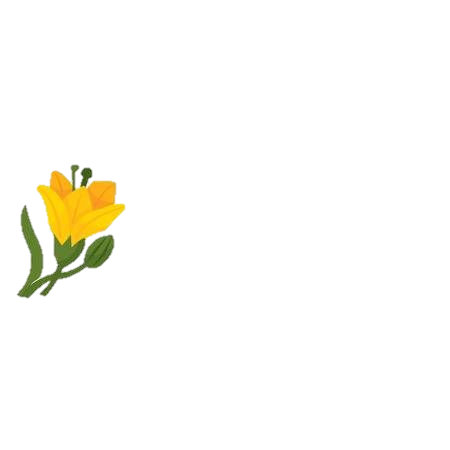 Hẹn gặp lại các con ở bài sau nhé